IQRA National University
Department of Computer Science
Lecture 11: Low-Level Petri Nets (cont’d)
Formal Methods of S/W Development
Instructor: Waqas SwatiLecturer, CSD, INU, Peshawar
Copied:Dr. Saif U. R. MalikAssistant Professor, CSD, CUI
Agenda
Flow Capacity
Representations
Behavioral Properties
Low-Level Petri Nets
P is a finite set of places represented by the symbols
T is a finite set of transitions represented by the symbols
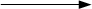 [Speaker Notes: Note that there are many variations but in this course we will look at Place Transition Nets]
Low-Level Petri Nets (cont’d)
States & Transitions
[Speaker Notes: Post-set for a transition t is defined by { 𝑃 ┤|  (𝑡,𝑝)∈𝐹 }]
States & Transitions (cont’d)
Concurrency & Conflict
[Speaker Notes: Post-set for a transition t is defined by { 𝑃 ┤|  (𝑡,𝑝)∈𝐹 }]
Flow Capacity
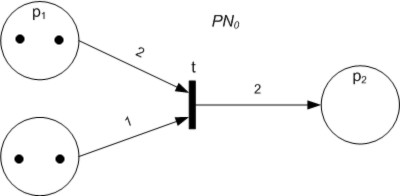 Before 
firing
H2
2
t
H2O
2
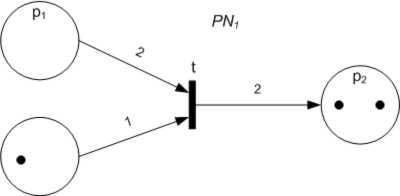 After 
firing
O2
[Speaker Notes: Post-set for a transition t is defined by { 𝑃 ┤|  (𝑡,𝑝)∈𝐹 }]
Definitions Revisited
[Speaker Notes: Post-set for a transition t is defined by { 𝑃 ┤|  (𝑡,𝑝)∈𝐹 }]
Definitions Revisited (cont’d)
Weighted Example
t1
P1
P2
2
2
2
Observations?
3
P3
t2
[Speaker Notes: Post-set for a transition t is defined by { 𝑃 ┤|  (𝑡,𝑝)∈𝐹 }]
Weighted Example
t1
P1
P2
2
2
2
Observations?
3
P3
t2
[Speaker Notes: Post-set for a transition t is defined by { 𝑃 ┤|  (𝑡,𝑝)∈𝐹 }]
Weighted Example
t1
P1
P2
2
2
2
3
P3
No more transitions
enabled
t2
[Speaker Notes: Post-set for a transition t is defined by { 𝑃 ┤|  (𝑡,𝑝)∈𝐹 }]
Reachability
[Speaker Notes: Reachable / Reachability
If a marking Mn is reachable from initial marking Mo due to tn transitions.]
Reachability (cont’d)
[Speaker Notes: Post-set for a transition t is defined by { 𝑃 ┤|  (𝑡,𝑝)∈𝐹 }]
Example
t1
t2
P1
P2
t2
( 0       2       0 )
2
t1
t3
( 1   1    0 )
( 0   1    1 )
t1
t3
t3
( 2 0 0 )
( 1 0 1 )
P3
[Speaker Notes: Post-set for a transition t is defined by { 𝑃 ┤|  (𝑡,𝑝)∈𝐹 }]
Boundedness
[Speaker Notes: Boundedness / K-Boundedness
If the maximum number of tokens of any place after some transitions do not exceed K (a natural number)

Safe
If the maximum number of tokens of any place after some transitions do not exceed 1-K (a natural number)]
Liveness
[Speaker Notes: Liveliness
If after a sequence of transitions, still at least one transition is enabled.
L0: NO FIREL1 1:FIREL2: K FIRE]
Petri net Properties summary
Reachable / Reachability
If a marking Mn is reachable from initial marking Mo due to tn transitions.
Boundedness / K-Boundedness
If the maximum number of tokens of any place after some transitions do not exceed K (a natural number)
Safe
If the maximum number of tokens of any place after some transitions do not exceed K (a natural number)
Liveliness
If after a sequence of transitions, still at least one transition is enabled.
[Speaker Notes: Post-set for a transition t is defined by { 𝑃 ┤|  (𝑡,𝑝)∈𝐹 }]